Överenskommelser mellan staten och  Sveriges Kommuner och Regioner (SKR) 2021 (till kommuner och till kommuner och region gemensamt)
Insatser inom området psykisk hälsa och suicidprevention -ÖK Psykisk hälsa 2021-2022
Överenskommelse äldreomsorg – teknik, kvalitet och effektivitet med den äldre i fokus 2020-2023
Överenskommelse god och nära vård 2021- (Vårdens medarbetare)- 29 januari
Överenskommelse Kvinnofrid –vecka 5
(Överenskommelse en sammanhållen, jämlik och säker vård 2021- till regioner men berör kommuner)
ÖK psykisk hälsa 2021-2022
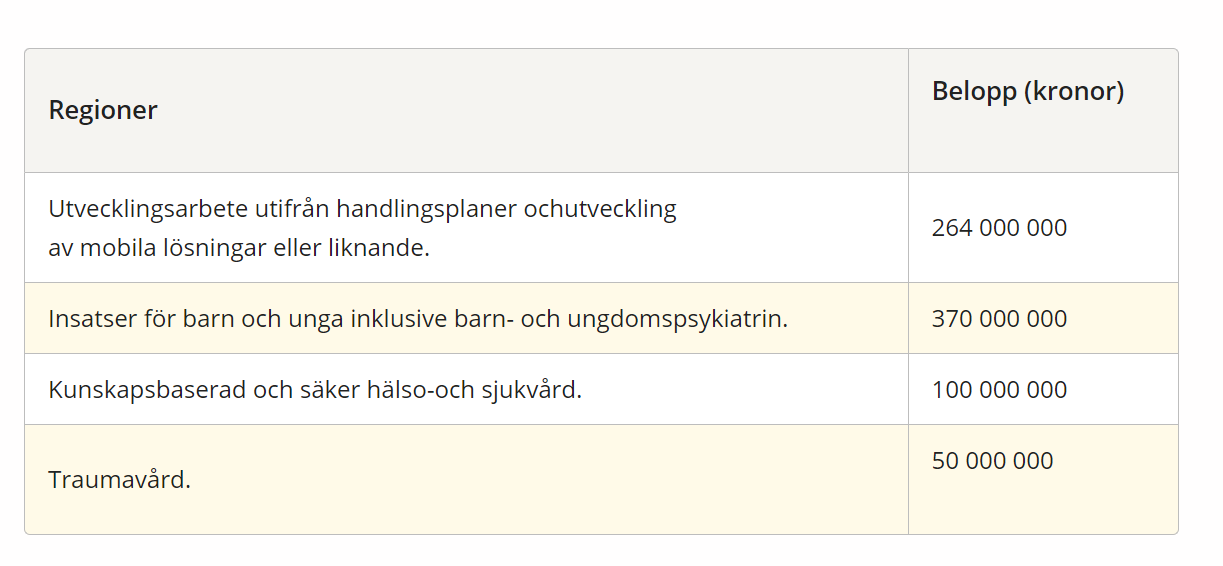 ÖK psykisk hälsa 2021-2022
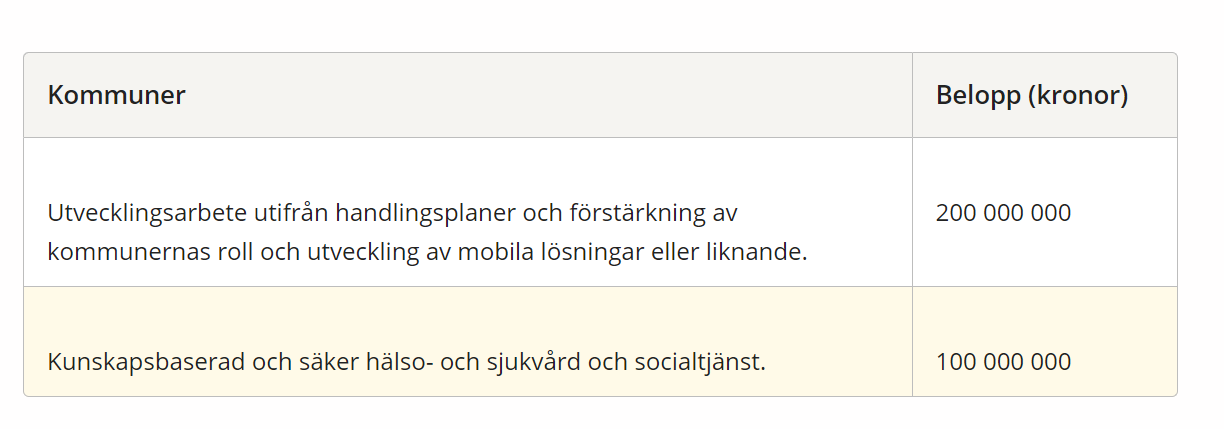 ÖK psykisk hälsa 2021-2022
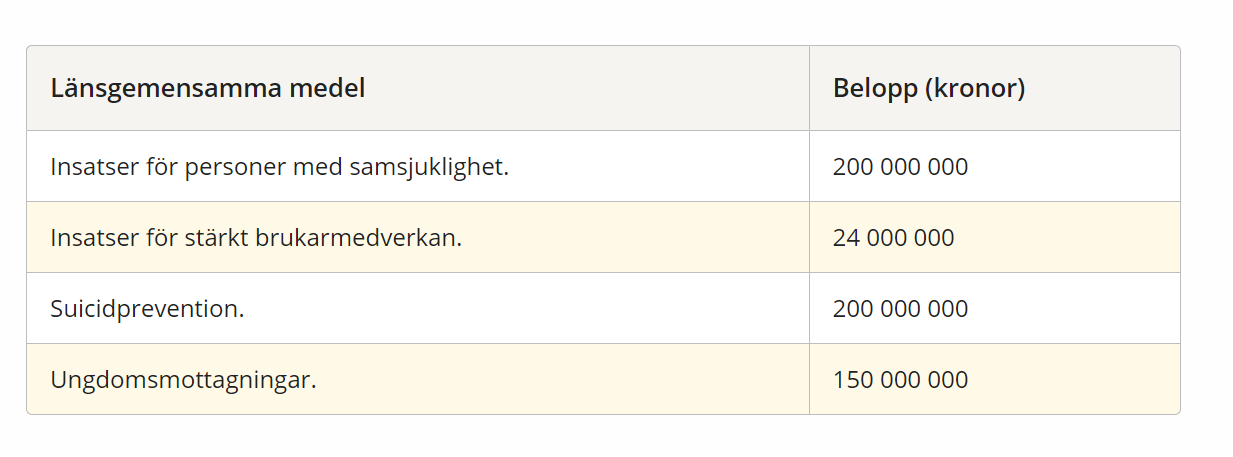 Fördelning och fakturering av ÖK psykisk hälsa
Sex olika faktureringar:
en för kommunens tilldelade medel
en för regionens tilldelade medel
fyra för de medel som är tilldelat länsgemensamt (om samma huvudman tar emot samtliga kan även dessa faktureras gemensamt). Region Dalarna ”hämtar hem”
Intyg av ekonomichef eller liknande gällande de länsgemensamma medlen, behövs ej för medel till kommun och region
Fakturera så snart som möjligt
Meddela SKR om ni ej har för avsikt att ta emot medlen
 All information, inklusive fördelning, finns på SKR:s hemsida: https://skr.se/halsasjukvard/psykiskhalsa/overenskommelsepsykiskhalsa/faktureringavstimulansmedel.36260.html
[Speaker Notes: Rapport: digitala lösningar]
Överenskommelse äldreomsorg – teknik, kvalitet och effektivitet med den äldre i fokus 2021
ÖVERENSKOMMELSE OM ÄLDREOMSORG
Kommunernas äldreomsorg
168,7 mkr
Modell-
kommuner
15 mkr
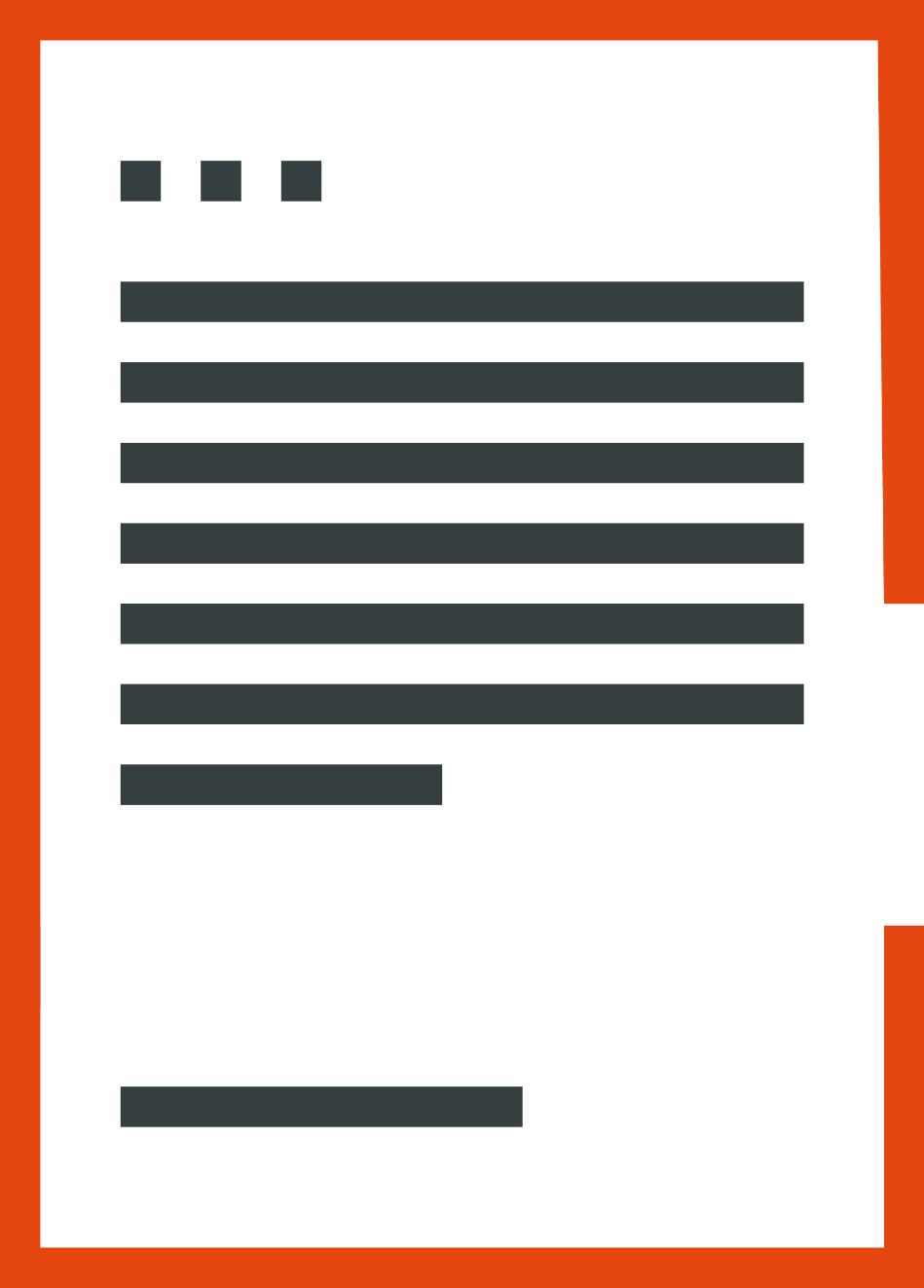 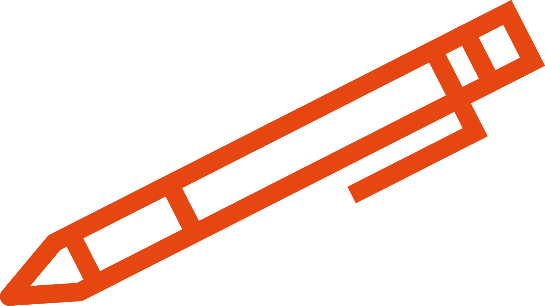 Sveriges kommuner och regioner (SKR)
16,3 mkr
Stimulans-medel
200 mkr/år
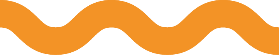 Teknik, kvalitet och effektivitet med den äldre i fokus mellan SKR och regeringen 2020–2022
Överenskommelse om äldreomsorg – teknik, kvalitet och effektivitet med den äldre i fokus (kommuner)
Övergripande stöd till kommunerna 
- Stödfunktion för införande av välfärdsteknik och andra digitala lösningar 
Ekonomiskt stöd till kommunerna 
- Stimulansmedel 
- Stöd till modellkommuner
2021-01-21
8
Överenskommelse om äldreomsorg – teknik, kvalitet och effektivitet med den äldre i fokus (kommuner)
Övergripande stöd till kommunerna 
-  Exempel GPS-larm, digital tillsyn, digitalt stöd för kommunikation och administration
- SKR Kompetenscentrum -stödja kommunerna i arbetet med att implementera digital teknik i kommunalt finansierad äldreomsorg.
2021-01-21
9
KOMPETENSCENTER VÄLFÄRDSTEKNIK
Inspirera och dela
Vi utvecklar kunskap, metoder och stöd som underlättar spridning av effektiva arbetssätt och tjänster.
SKR:s webbplats – digitalisering inom social omsorg. 
En väg in till helpdesk: info@skr.se
Samla
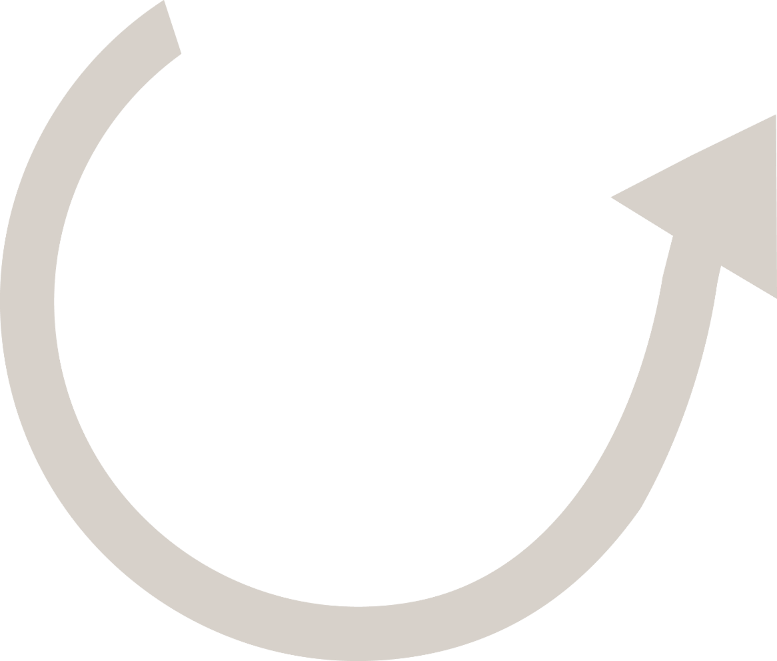 Skapa
Sprida
Överenskommelse om äldreomsorg – teknik, kvalitet och effektivitet med den äldre i fokus (kommuner)
Ekonomiskt stöd till kommunerna 
- Stimulansmedel 
Stimulansmedel fördelas till kommunerna efter en fördelningsnyckel baserat på antal personer i kommunen som är 80 år eller äldre (bilaga 1 i ÖK).  
För att även de mindre kommunerna ska ges möjlighet att använda medlen till att avsätta personella resurser om de så finner det mest lämpligt avsätts medel för ett minimibelopp till samtliga kommuner om 250 000 kronor. Medlen kan även användas för investeringar i teknik eller andra investeringar som ökar förutsättningarna för att använda välfärds
2021-01-21
11
Fördelning och fakturering av ÖK äldresomsorg teknik
SE bilaga 1 och 2 i Ökn. 
Uppladdade på SHNVs sida: https://www.regiondalarna.se/socialchefsnatverk
ÖK Sammanhållen, jämlik och säker vård (regioner) 2021-2023
Innehåller inriktning för:
1. Insatser för säkrare vård (patientsäkerhetsfrågor)
2. Nationella kvalitetsregister ("ÖK i ÖKn")
3. Läkemedel
4. Långsiktig inriktning för vård och behandling av sällsynta hälsotillstånd 
5. Personcentrerade och sammanhållna vårdförlopp ("ÖK i ÖKn")
”ska gå till att genomföra och förbereda verksamheterna i regionerna och bygga upp den samverkansregionala strukturen för kunskapsstyrning samt för att genomföra de framtagna personcentrerade och sammanhållna vårdförloppen under 2021”.
2021-01-21
13